黄色ハイライトの年数部分は変更が可能です。
2024
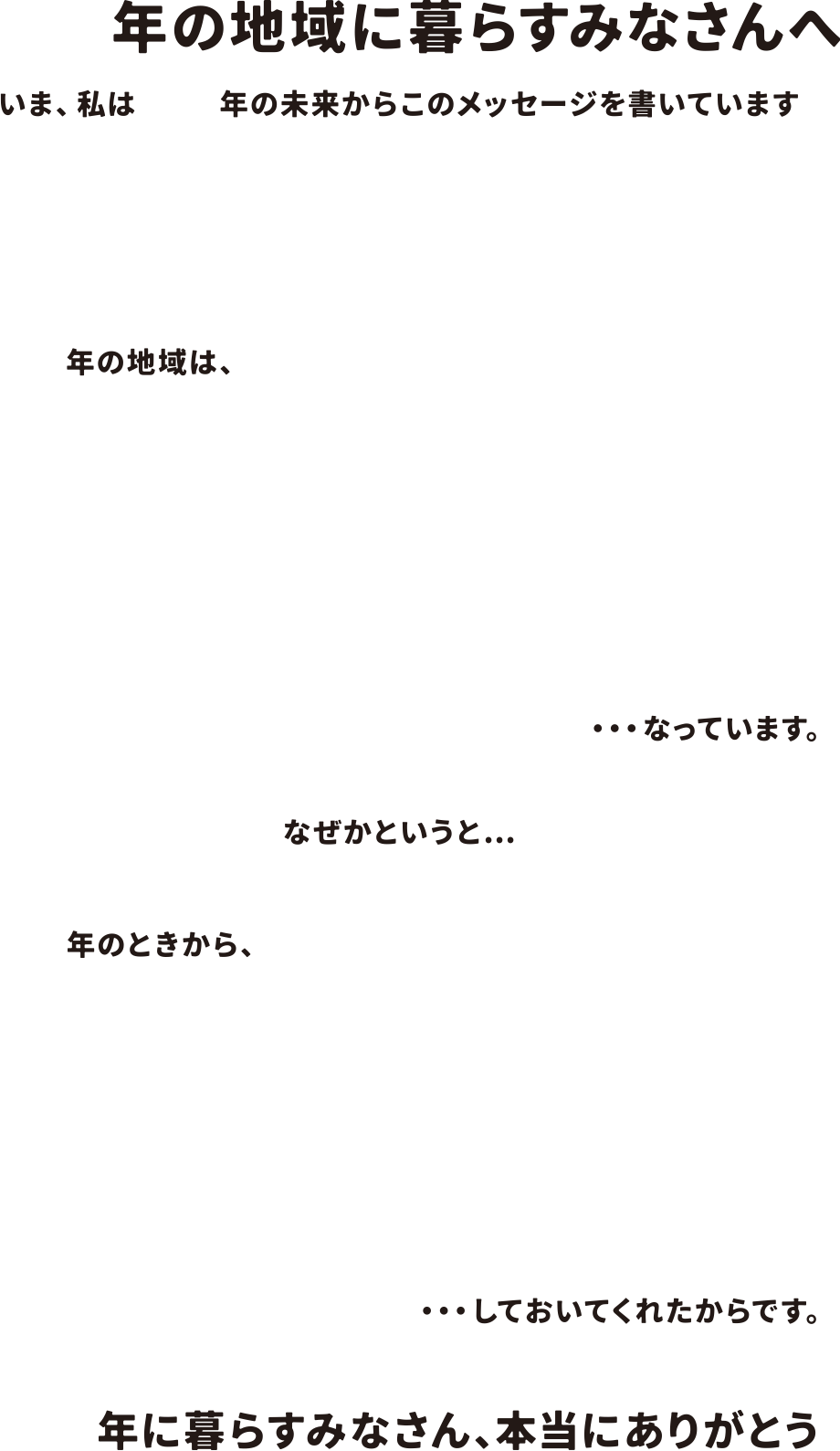 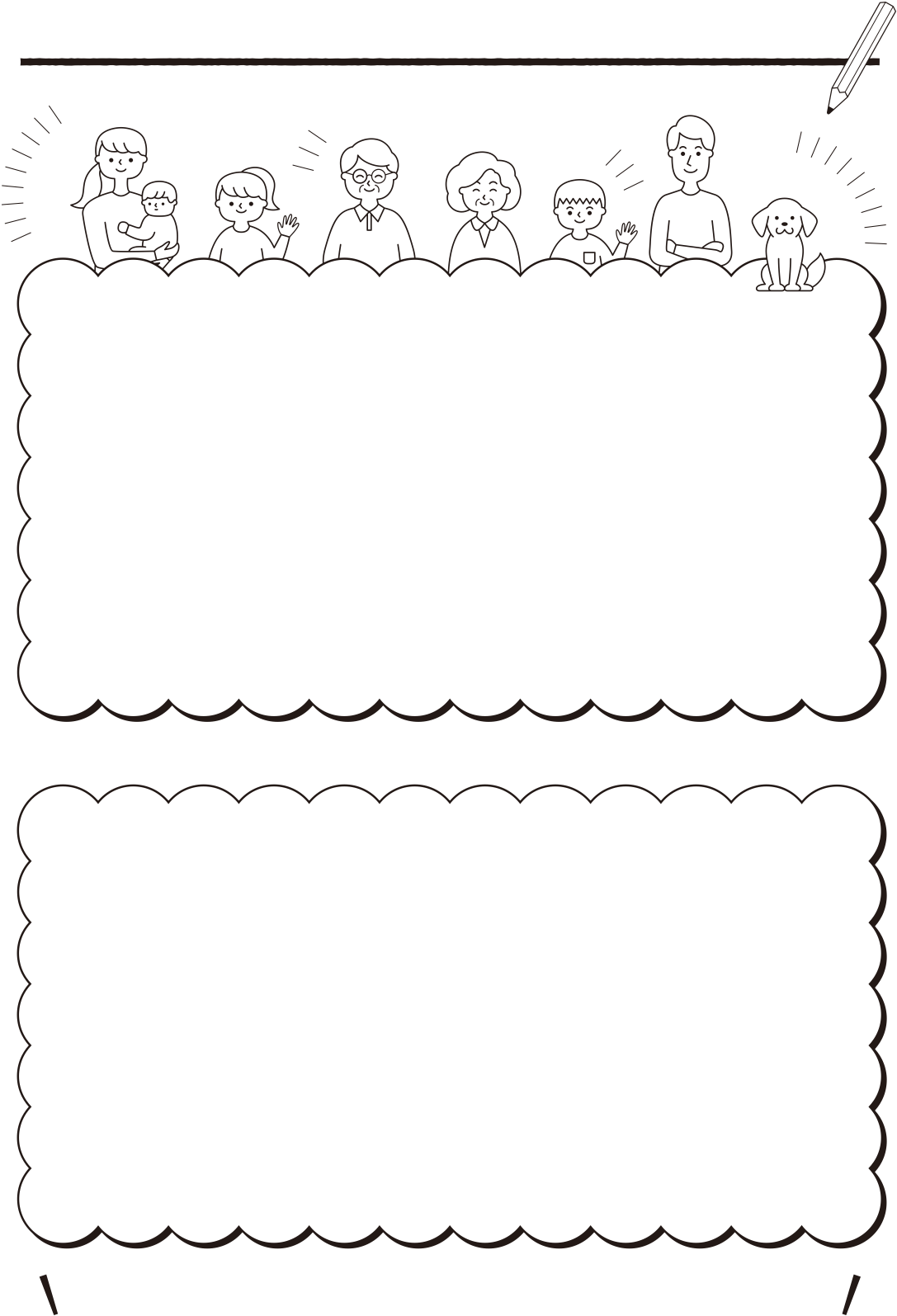 2054
2054
2024
2024
黄色ハイライトの年数部分は変更が可能です。
2024
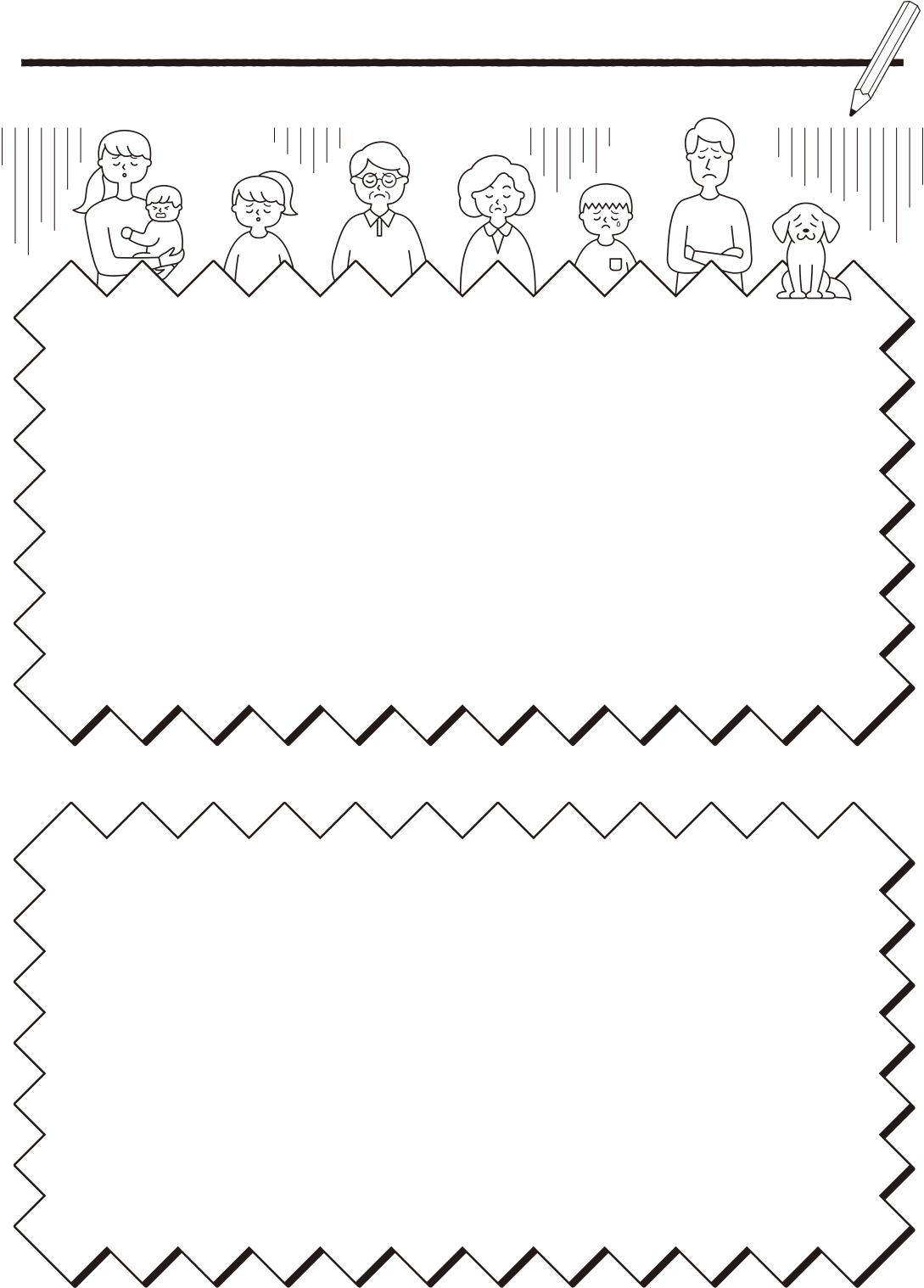 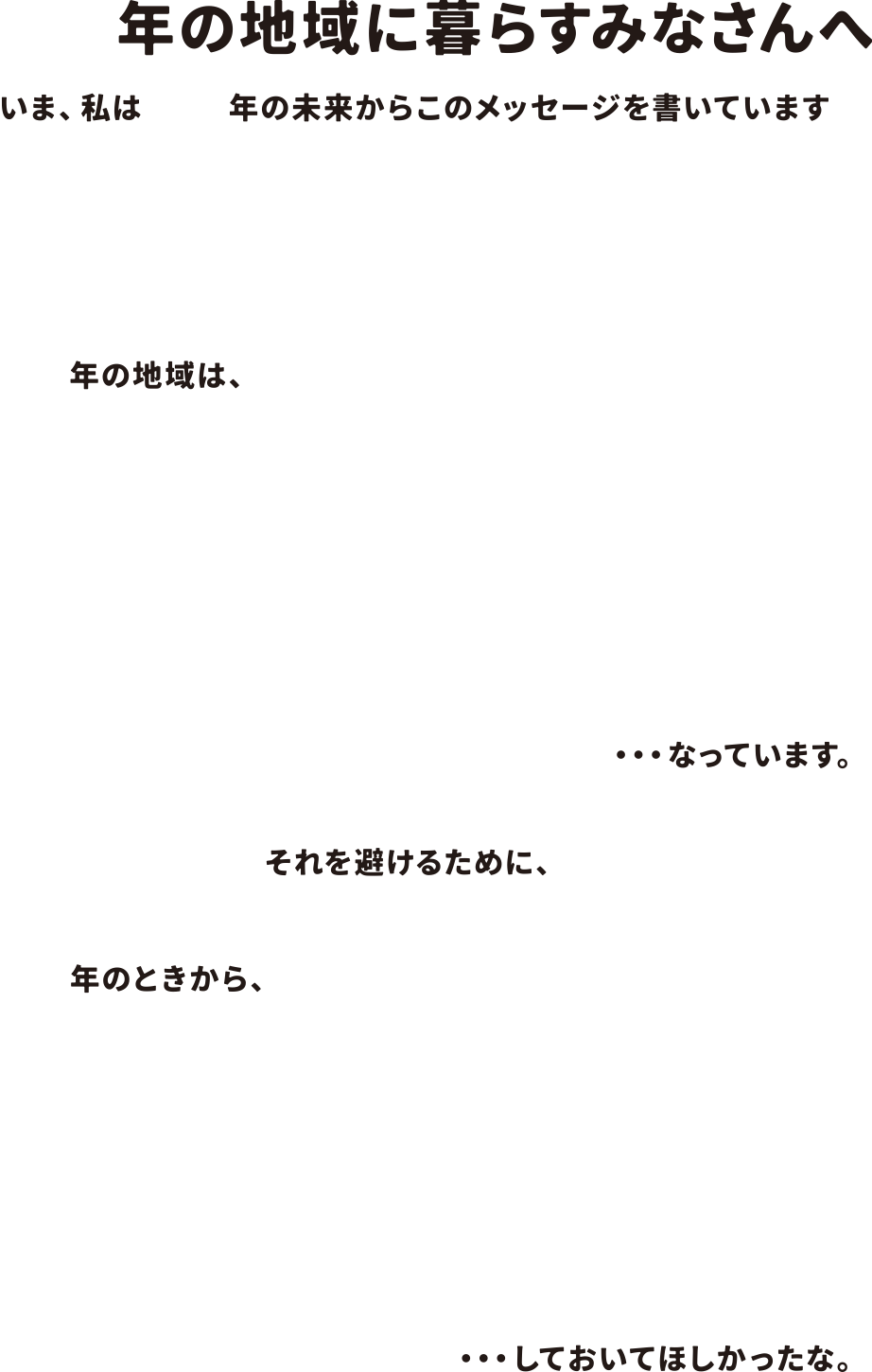 2054
2054
2024